Переливание крови
Выполнил: 
учитель биологии 
МБОУ Гимназия 83 г. Ижевска
Спиридонова Мария Дмитриевна
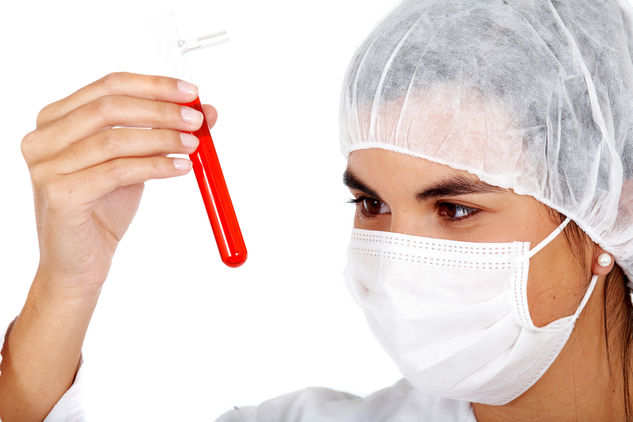 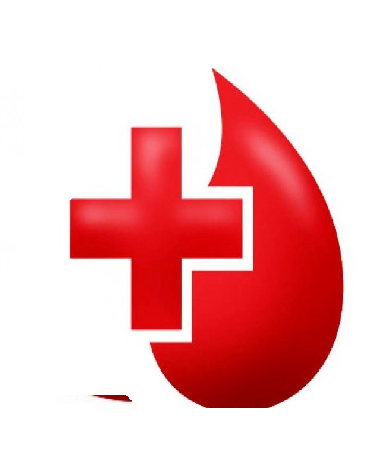 План урока
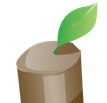 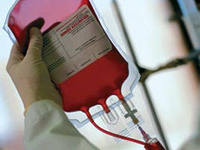 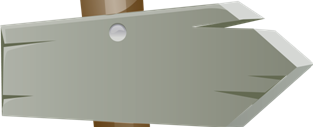 История              переливания  крови
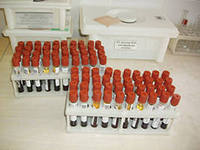 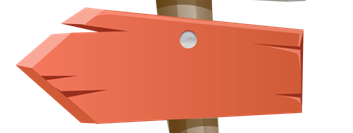 Группы крови
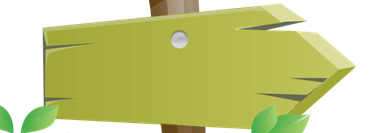 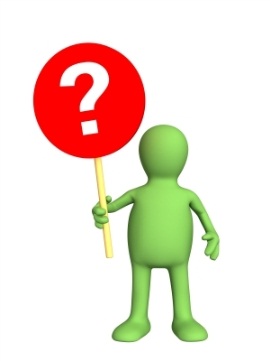 Проверь себя
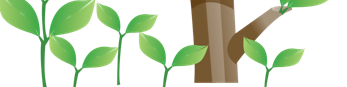 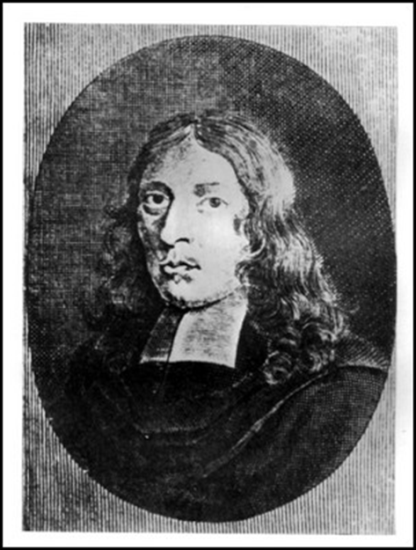 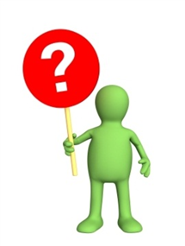 Историяпереливания крови
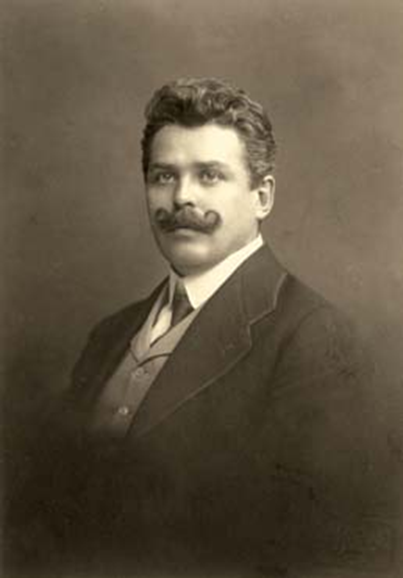 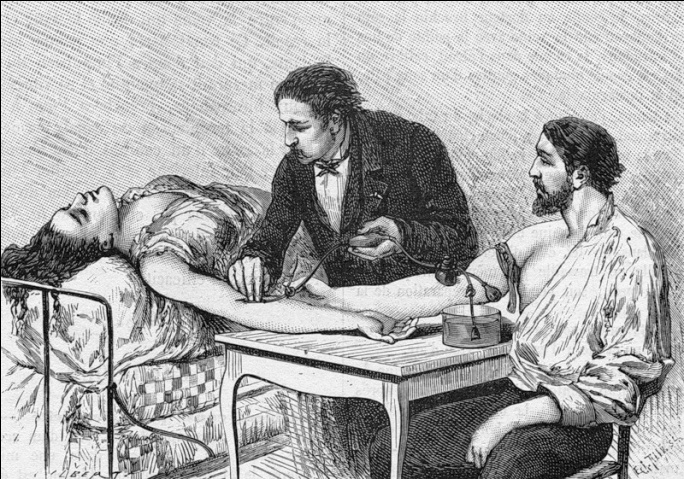 Лоуэр Ричард
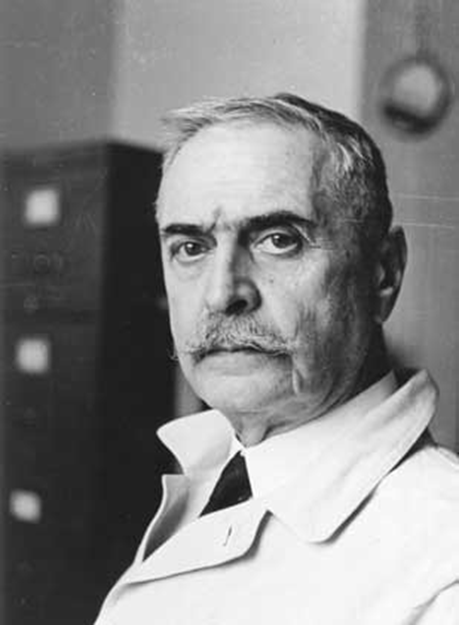 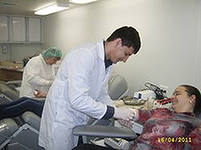 Ян  Янский
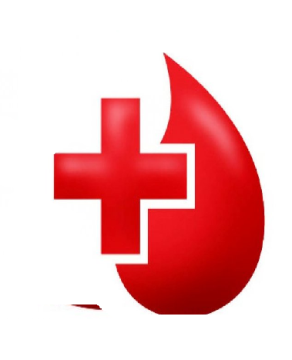 Карл Ландштейнер
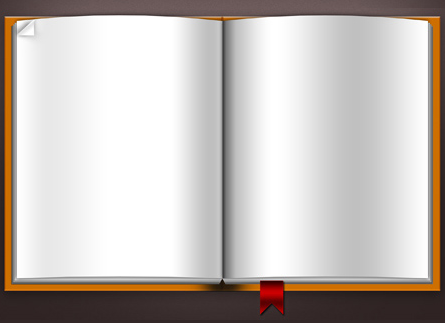 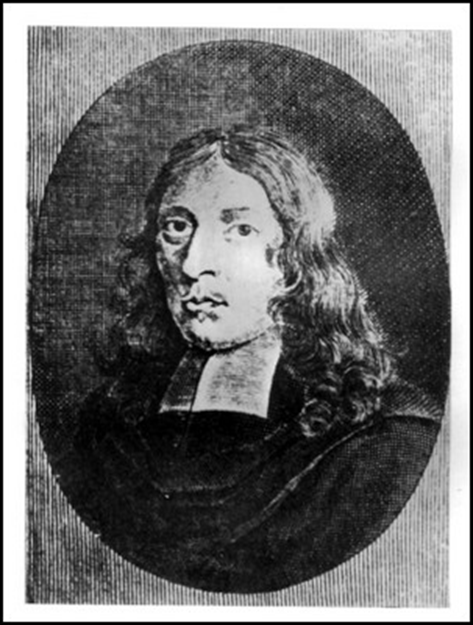 1666 г. - английский анатом 
Р. Лоуэр впервые провел  успешные эксперименты по переливанию крови от одной собаки к другой.
Лоуэр Ричард 
(1631—1691)
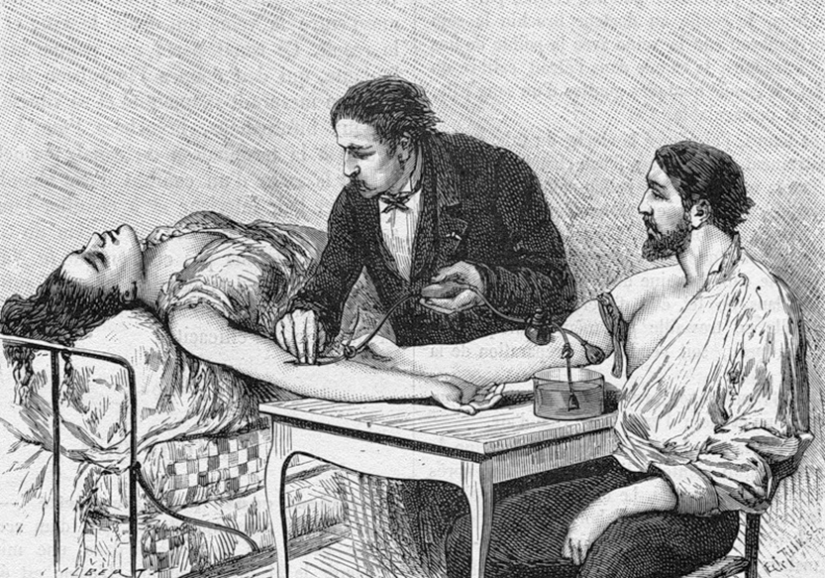 1667 г.  - французский учёный Д.Б.Дени произвёл первое переливание крови от животных человеку.
Жан - Батист Дени
1832 г. - петербургский акушер
Вольф сделал первое в России переливание крови от человека человеку.
(Женщине роженице с кровотечением  перелил кровь её мужа и тем самым спас ей жизнь.)
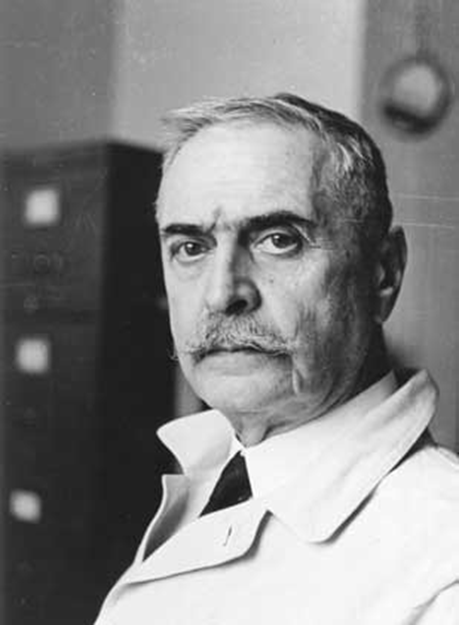 1901 г. – австриец, в то время ассистент Венского института патологии, взял кровь у себя и пяти своих сотрудников, отделил сыворотку от эритроцитов помощью центрифуги и смешал отдельные образцы эритроцитов с сывороткой крови разных лиц и с собственной. В совместной работе с Л. Янским по наличию или отсутствию агглютинации Ландштейнер разделил все образцы крови на три группы: 
А, В и 0.
Карл Ландштейнер 
     (1868-1943)
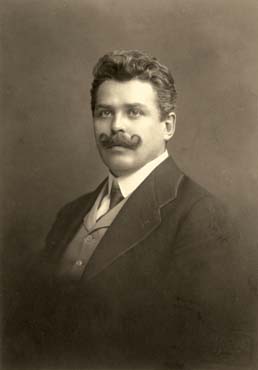 1907 г. - чех Ян Янский 
открыл  у человека четвертую группу крови (АВ)   и предложил классификацию групп крови (I - IV).
Ян  ЯНСКИЙ
 (1873-1921)
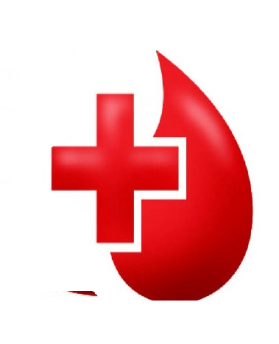 Группы крови и их совместимость
Группа крови - это своеобразный идентификатор личности. Сейчас главное значение принадлежит системе АВО.
На мембране эритроцитов человека могут быть антигены А, В, либо  их отсутствие- О.
    Наличие антигенов системы АВ0  определяют в лаборатории по реакции с контрольными сыворотками крови, в которых находятся антитела к антигенам А и В.
Антитела к антигену А обозначаются как α (альфа) 
            или анти-А, к В - β (бета) или анти-В.
Группы крови
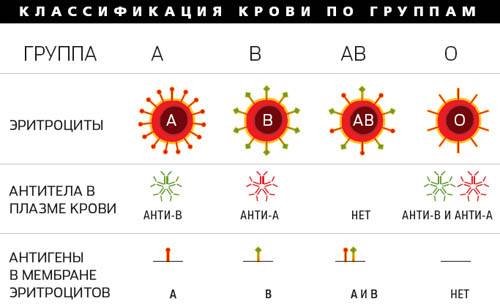 Группы крови и их совместимость
При взаимодействии антигенов и антител системы АВ0 наступает склеивание эритроцитов - агглютинация , поэтому антигены А и В  называют - агглютиногены, а антитела α и β - агглютининами. При агглютинации образуются скопления эритроцитов, которые не могут проходить через сосуды и капилляры, и закупоривают их.
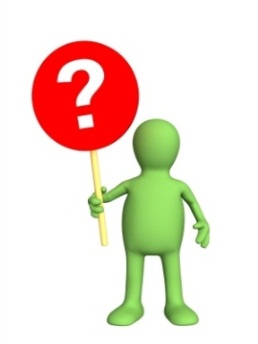 Группы крови
Наследование группы крови
Антигены, как и все белки организма, наследуются, именно белки, а не сами группы крови, поэтому комбинация этих белков у детей может отличаться от комбинации у родителей, и получаться другая группа крови.
Наследование групп крови
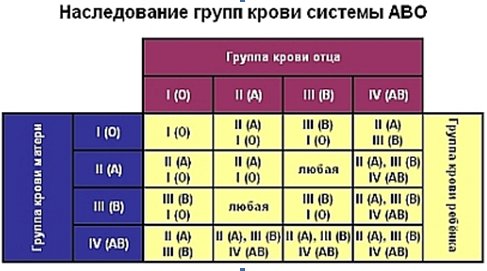 Резус – фактор (Rh)
Резус представляет собой антиген (белок), который находится в эритроцитах. 

1949 – резус – фактор открыли К. Ландштейнер и А. Вейнер. Его обнаружили в крови мартышки макаки-резус, отсюда и название. 

В отличии от агглютиногенов, для резус-фактора в плазме крови людей готовых антител не имеется, но они могут образоваться, если в кровь резус-положительным людям перелить кровь резус-отрицательную. Поэтому при переливании крови необходимо учитывать и совместимость по резус-фактору.
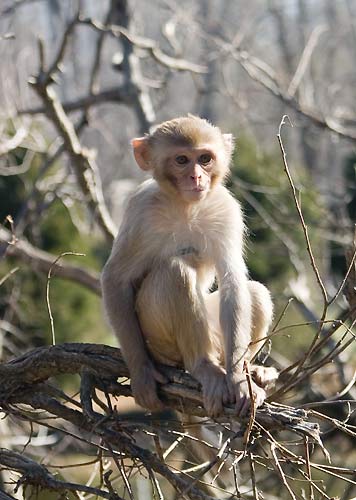 макака-резус
85% людей имеют резус - фактор, и  являются резус - положительными (Rh+). 
15%, людей не имеют его - резус отрицательны (Rh-).
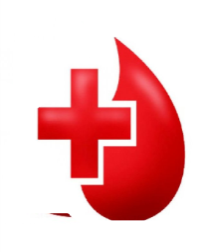 Наследование Rh
Знания о резус-факторе имеют большое значение в акушерстве, в тех случаях, когда у резус-отрицательной матери развивается резус-       положительный плод.
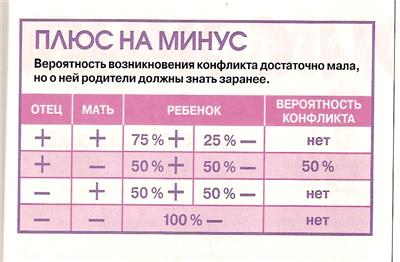 Резус-фактор плода проходит через плаценту в кровь матери и приводит к образованию в ее крови резус-антител. Резус-антитела проникают обратно в кровь плода и вызывают агглютинацию, что приводит к тяжелым нарушениям, а иногда даже к гибели плода.
Знание этого явления дает возможность заранее планировать профилактические и лечебные мероприятия, с помощью которых можно спасти новорожденных.
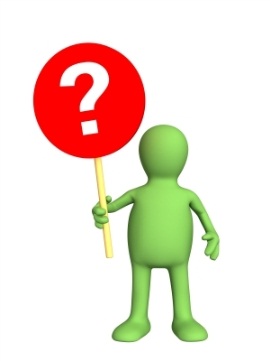 Выберите органы  
иммунной системы:
Сердце
Тимус
Селезенка
Печень
Лимфатический узел
Поджелудочная железа
Почки
Спинной мозг
Красный костный мозг
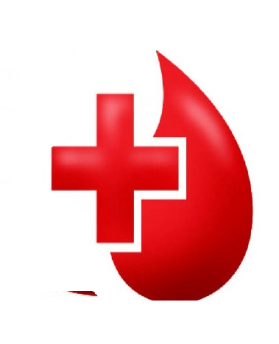 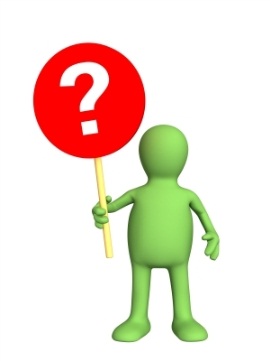 Подумайте, в каком случае будет наблюдаться агглютинация
Сыворотка крови
Плазма крови
Нет агглютинации
Агглютинация
Проанализируйте следующие образцы крови:
Анализ 2
Анализ 1
А (II)
B (III)
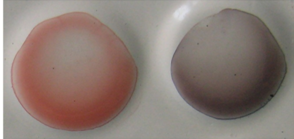 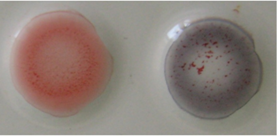 Результат № 1
Результат № 2
Вывод № 1
Вывод № 2
Группа  крови:
Группа  крови:
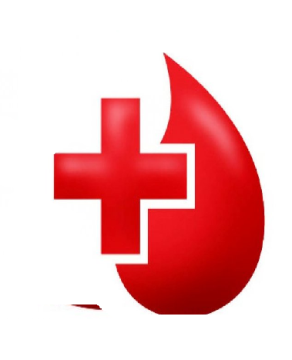 Агглютинации нет
A (II)
B (III)
AB(IV)
O (I)
Агглютинация в обеих 
сыворотках